【路加福音 Luke 17:7-10】
7 “你们谁有仆人耕地或是放羊，从田里回来，就对他说，‘你快来坐下吃饭’呢？
And which of you, having a servant plowing or tending sheep, will say to him when he has come in from the field, ‘Come at once and sit down to eat’?
【路加福音 Luke 17:7-10】
8 岂不对他说，‘你给我预备晚饭，束上带子伺候我，等我吃喝完了，你才可以吃喝’吗？
But will he not rather say to him, ‘Prepare something for my supper, and gird yourself and serve me till I have eaten and drunk, and afterward you will eat and drink’?
【路加福音 Luke 17:7-10】
9 仆人照所吩咐的去作，主人还谢谢他吗？
Does he thank that servant because he did the things that were commanded him? I think not.
10 这样，你们作完了一切所吩咐的，只当说：‘我们是无用的仆人，所作的本是我们应分作的。’”
So likewise you, when you have done all those things which you are commanded, say, ‘We are unprofitable servants. We have done what was our duty to do.’”
【路加福音 Luke 17：7】
你们谁有仆人耕地或是放羊，从田里回来，就对他说:‘你快来坐下吃饭’呢? 
Which of you, having a slave plowing or tending sheep, will say to him when he has come in from the field, 'Come immediately and sit down to eat'?
【路加福音 Luke 17：9-10】 
仆人照所吩咐的去作，主人还谢谢他吗? 这样，你们作完了一切所吩咐的，只当说:‘我们是无用的仆人，所作的本是我们应分作的。’
He does not thank the slave because he did the things which were commanded, does he? So you too, when you do all the things which are commanded you, say, 'We are unworthy slaves; we have done only that which we ought to have done.'
【哥林多后书 2 Corinthians 11:23-33】
23 他们是基督的仆人吗？（我说句狂话），我更是。我比他们多受劳苦，多下监牢，受鞭打是过重的，冒死是屡次有的。
Are they ministers of Christ?—I speak as a fool—I am more: in labors more abundant, in stripes above measure, in prisons more frequently, in deaths often.
24 被犹太人鞭打五次，每次四十，减去一下；
From the Jews five times I received forty stripes minus one.
【哥林多后书 2 Corinthians 11:23-33】
25 被棍打了三次，被石头打了一次，遇着船坏三次，一昼一夜在深海里。
Three times I was beaten with rods; once I was stoned; three times I was shipwrecked; a night and a day I have been in the deep;
【哥林多后书 2 Corinthians 11:23-33】
26 又屡次行远路，遭江河的危险、盗贼的危险、同族的危险、外邦人的危险、城里的危险、旷野的危险、海中的危险、假弟兄的危险。
in journeys often, in perils of waters, in perils of robbers, in perils of my own countrymen, in perils of the Gentiles, in perils in the city, in perils in the wilderness, in perils in the sea, in perils among false brethren;
【哥林多后书 2 Corinthians 11:23-33】
27 受劳碌、受困苦，多次不得睡，又饥又渴；多次不得食，受寒冷，赤身露体。
in weariness and toil, in sleeplessness often, in hunger and thirst, in fastings often, in cold and nakedness—
28 除了这外面的事，还有为众教会挂心的事，天天压在我身上。
besides the other things, what comes upon me daily: my deep concern for all the churches.
【哥林多后书 2 Corinthians 11:23-33】
29 有谁软弱我不软弱呢？有谁跌倒我不焦急呢？
Who is weak, and I am not weak? Who is made to stumble, and I do not burn with indignation?
30 我若必须自夸，就夸那关乎我软弱的事便了。
If I must boast, I will boast in the things which concern my infirmity.
【哥林多后书 2 Corinthians 11:23-33】
31 那永远可称颂之主耶稣的父　神知道我不说谎。 The God and Father of our Lord Jesus Christ, who is blessed forever, knows that I am not lying.
32 在大马士革亚哩达王手下的提督，把守大马士革城要捉拿我，
In Damascus the governor, under Aretas the king, was guarding the city of the Damascenes with a garrison, desiring to arrest me;
【哥林多后书 2 Corinthians 11:23-33】
33 我就从窗户中，在筐子里从城墙上被人缒下去，脱离了他的手。
but I was let down in a basket through a window in the wall, and escaped from his hands.
【哥林多前书 1 Corinthians 15:9-10】
9 我原是使徒中最小的，不配称为使徒，因为我从前逼迫　神的教会。
For I am the least of the apostles, who am not worthy to be called an apostle, because I persecuted the church of God.
【哥林多前书 1 Corinthians 15:9-10】
10 然而我今日成了何等人，是蒙　神的恩才成的；并且他所赐我的恩不是徒然的。我比众使徒格外劳苦，这原不是我，乃是　神的恩与我同在。
But by the grace of God I am what I am, and His grace toward me was not in vain; but I labored more abundantly than they all, yet not I, but the grace of God which was with me.
【提摩太前书 Timothy 1:13-17】
13 我从前是亵渎　神的，逼迫人的，侮慢人的，然而我还蒙了怜悯，因我是不信、不明白的时候而作的。
although I was formerly a blasphemer, a persecutor, and an insolent man; but I obtained mercy because I did it ignorantly in unbelief.
【提摩太前书 Timothy 1:13-17】
14 并且我主的恩是格外丰盛，使我在基督耶稣里有信心和爱心。
And the grace of our Lord was exceedingly abundant, with faith and love which are in Christ Jesus.
【提摩太前书 Timothy 1:13-17】
15 “基督耶稣降世，为要拯救罪人。”这话是可信的，是十分可佩服的。在罪人中我是个罪魁。
This is a faithful saying and worthy of all acceptance, that Christ Jesus came into the world to save sinners, of whom I am chief.
【提摩太前书 Timothy 1:13-17】
16 然而我蒙了怜悯，是因耶稣基督要在我这罪魁身上显明他一切的忍耐，给后来信他得永生的人作榜样。
However, for this reason I obtained mercy, that in me first Jesus Christ might show all longsuffering, as a pattern to those who are going to believe on Him for everlasting life.
【提摩太前书 Timothy 1:13-17】
17 但愿尊贵、荣耀归与那不能朽坏、不能看见、永世的君王、独一的　神，直到永永远远。阿们！
Now to the King eternal, immortal, invisible, to God who alone is wise, be honor and glory forever and ever. Amen.
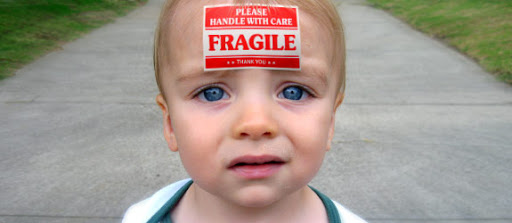 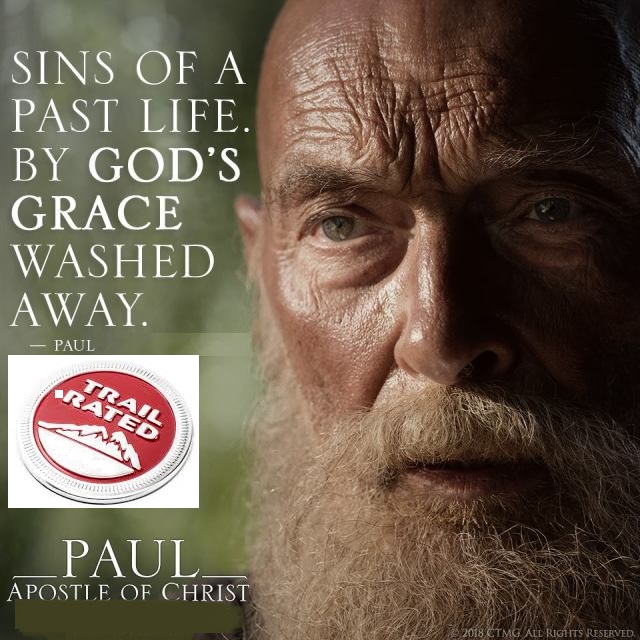